A quantitative study to understand the sexual appetites of men who have sex with men (MSM)
Alex Parr & Carrie Llewellyn
Brighton and Sussex Medical School, UK
Introduction
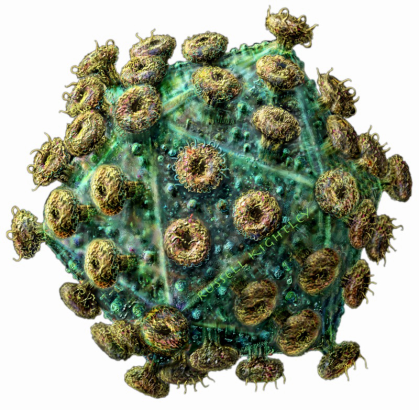 3360 new MSM HIV diagnoses in 2014 (UK)
HIV prevention strategies
Behavioural interventions
Increasing risky behaviour – unprotected anal intercourse (UAI)
Libido, sexual compulsivity, hypersexuality…
[Speaker Notes: 14 % unaware
Alongside pharmacological interventions, non-drug interventions are important
Intrusive/overwhelming thoughts/desires
Lots of terminiology –getting at the same thing, thoughts becoming intrusive or disruptive]
Research question
To what extent is libido associated with risk behaviour?

Hypotheses:
There would be a positive correlation between high libido and:
Low incidence of condom use
High number of sexual partners
High incidence of repeat prescription for post-exposure prophylaxis (PEP) within 1 year
High incidence of HIV/STI diagnosis within 1 year
[Speaker Notes: Wanted to understand how much of a problem it is, and extent of association 
Explain PEP]
Methods
Project PEPSE – paper survey
Participants: MSM, ≥16 years, PEPSE, Sexual Health clinic (6 centres across SE England)
10 items to assess libido
Risk behaviour measures
Number of partners
Inconsistent condom use
Repeat PEP prescription in 1 year
HIV/STI diagnosis in 1 year
Psychological measures
Information
Motivation
Behavioural skills
Univariate + multivariate statistical analyses
[Speaker Notes: Introduce project PEPSE – 2ndary analysis of data
Baseline data (+follow up)
Cross sectional data
Recruitment info – who they are, entering into behavioural intervention study, but this was baseline data before intevention
Psychological measures based on a psy model]
Results - demographics
Results - libido items
Results – univariate analysis
Inconsistent condom use
rs = .235    p = .007
Libido
Number of sexual partners
rs = .292   p < .001
Results – multivariate analysis
[Speaker Notes: Constructed 5 mathematical models… seeking to find significant factors for each of our surrogate meausres for risk]
Discussion & Recommendations
Libido plays a role in risk taking sexual behaviour

Explore intentions or levels of knowledge within clinics
Target individuals 

Identify high risk MSM
Libido assessment
[Speaker Notes: We’ve shown associations b/w surrogates for risk outcomes libido and behavioural 
Understanding knowledge and/or intentions within clinics then perhaps targeting 
?libido scores could be used to identify high risk people


Information – information about condoms, using them
Motivation – inraesing willingness to use condoms – why important to do this
BS – having condoms with you, using them correctly
Corroborates previous work]
Strengths & Limitations
First quantitative study assessing the role of libido on risk behaviour in UK
Self-reporting bias
Chemsex, drugs and alcohol
[Speaker Notes: Specific sample of men]
Acknowledgements
Thank you to:
	The participants
	Alex Pollard
	Dr Chris Jones
	Division of Public Health and Primary Care at BSMS